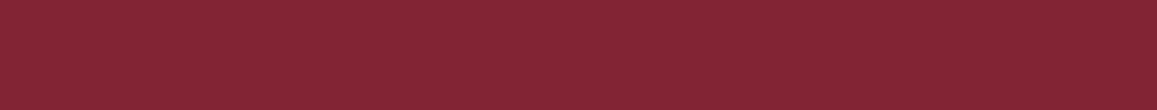 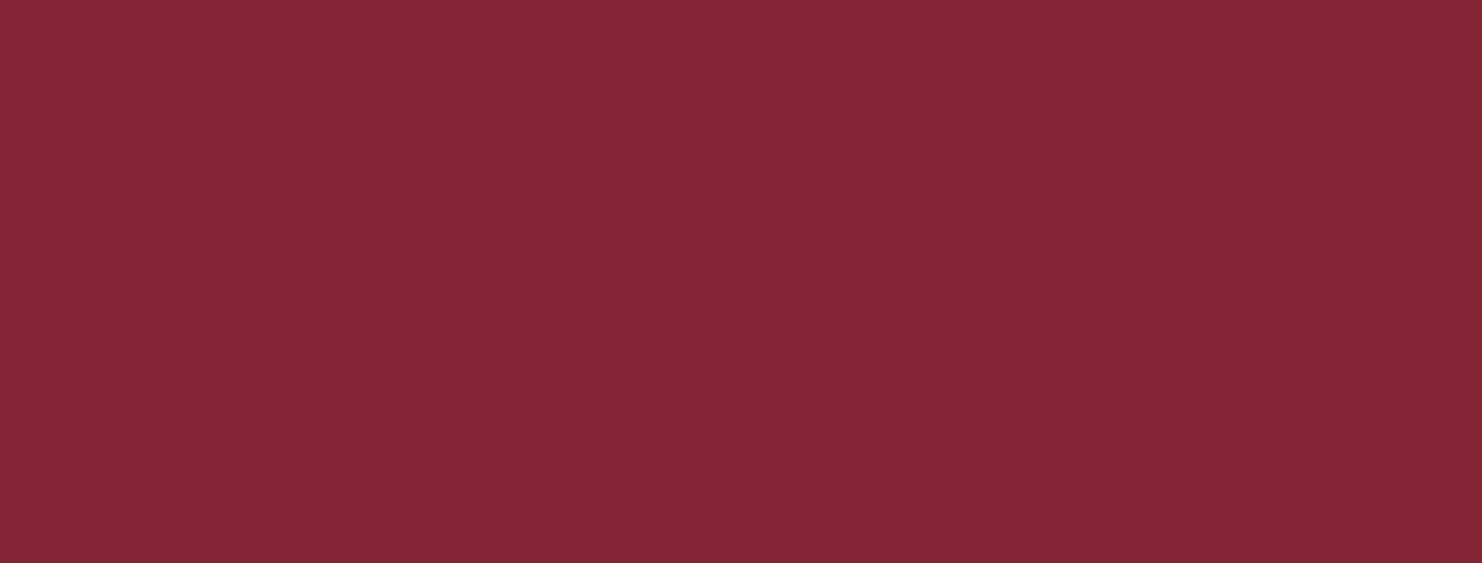 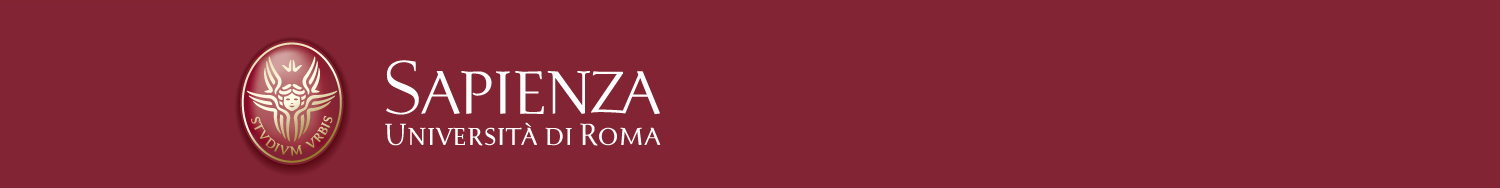 LEZIONE 6b ASSISTENZA INFERMIERISTICA AL  PAZIENTE CON MORBO DI PARKINSON
INFERMIERISTICA DELLE CRONICITA’ E DISABILITA’

Docente Prof.ssa Carla Zenobi
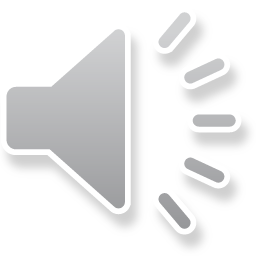 ASSISTENZA INFERMIERISTICA
Accertamento. 

Valutare gli effetti della patologia sull’attività e la funzionalità della persona: autonomia residua,
 risposta ai farmaci, 
variazioni delle risposte nell’arco della giornata,
 presenza di disfagia,
 disturbi del linguaggio,
 perdita dell’espressione facciale, 
confusione mentale. 

Valutare il rischio di caduta.
ASSISTENZA INFERMIERISTICA
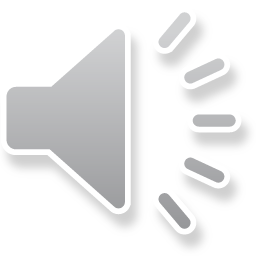 MORBO DI PARKINSON
18/03/2020
Pagina 2
Diagnosi infermieristiche

Compromissione della mobilità correlata a rigidità e debolezza muscolare

Deficit della cura di sé correlato a tremore e ai disturbi motori

Stipsi correlata ai farmaci e alla riduzione dell’attività

Nutrizione inferiore al fabbisogno correlata a tremore, alla lentezza, alla difficoltà di masticazione e deglutizione

Compromissione della comunicazione verbale correlata a diminuzione della voce, lentezza nel parlare perdita del controllo dei muscoli facciali

Coping inefficace correlato a depressione e alle difficoltà legate alla progressione della malattia
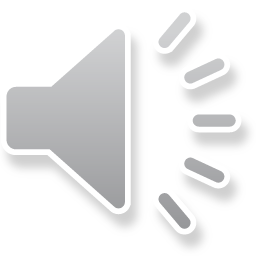 MORBO DI PARKINSON
18/03/2020
Pagina 3
Obiettivi
Miglioramento della mobilità funzionale
Mantenimento dell’indipendenza nell’autocura
Mantenimento di uno stato nutrizionale soddisfacente
Mantenimento della regolarità intestinale
Raggiungimento di un livello di comunicazione efficace
Sviluppo di meccanismi di coping positivi
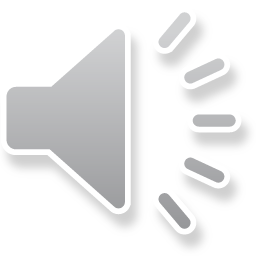 MORBO DI PARKINSON
18/03/2020
Pagina 4
Interventi

Migliorare la mobilità. 
Favorire l’esercizio fisico, la FKT attiva e passiva, l’attività sportiva, alternati ad adeguarti periodi di riposo 

Migliorare la cura di sé.
 Incoraggiare, istruire e supportare l’assistito nelle attività di vita quotidiana. L’ambiente deve essere adattato per compensare i limiti funzionali dell’assistito.

Migliorare l’eliminazione intestinale. 
L’immobilità, la debolezza dei muscoli intestinali, un’idratazione insufficiente  e i farmaci espongono alla stipsi. Deve essere fornita un’alimentazione ricca di fibre e un apporto adeguato di liquidi, e favorito il movimento
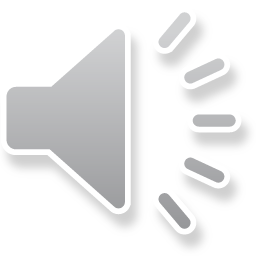 MORBO DI PARKINSON
18/03/2020
Pagina 5
Migliorare la nutrizione.
 La ridotta mobilità dei muscoli facciali, la secchezza delle mucose dovuta ai farmaci, la disfagia rendono difficoltosa l’alimentazione ed espongono al rischio di inalazione. Tenere il paziente seduto in posizione eretta quando mangia,fornire alimenti facilmente deglutibili, tenere a portata l’aspiratore. Quando la malattia avanza può essere necessario il SNG.

Migliorare la deglutizione. 
Insegnare a masticare tenendo chiuse labbra e denti,masticare da un lato e poi dall’altro,  elevare la lingua e portare il bolo in gola: La testa deve stare eretta

Migliorare la comunicazione. 
 Insegnare al paziente a porsi sempre di fronte all’ascoltatore, pronunciando bene le parole e facendo respiri profondi; attivare la logoterapia.

Supportare le abilità di coping. 
Stabilire un programma giornaliero di attività, ed incentivare il paziente a partecipare attivamente
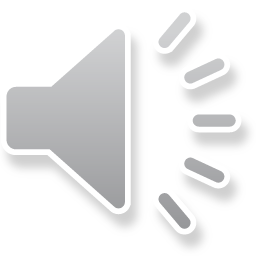 MORBO DI PARKINSON
18/03/2020
Pagina 6
Valutazione.

Il paziente ha migliorato la sua mobilità

Assume i farmaci prescritti

Migliora la capacità di cura di sé

Mantiene una corretta funzionalità intestinale

Migliora il suo stato nutrizionale

Riesce a comunicare efficacemente

Affronta positivamente le limitazioni legate alla malattia
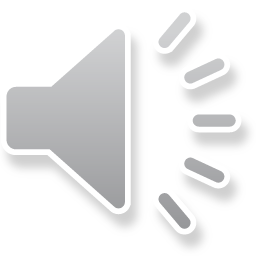 MORBO DI PARKINSON
18/03/2020
Pagina 7
CASO CLINICO
Il Sig. Giovanni, di anni 60, da cinque è affetto da Morbo di Parkinson, e il suo grado di autonomia residuo è molto compromesso. Sei l’infermiere di famiglia, che deve programmare l’assistenza a questo paziente, con il supporto della famiglia (la moglie e un figlio).

Formula almeno una diagnosi infermieristica con il relativo piano di assistenza per i seguenti modelli funzionali:
Attività ed esercizio fisico
Percezione di sé concetto di dè
Percezione e gestione della salute
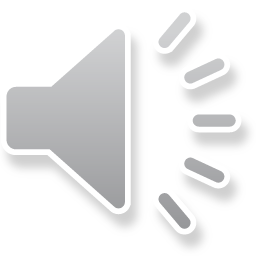 MORBO DI PARKINSON
18/03/2020
Pagina 8